КОНСУЛЬТАЦИЯ ДЛЯ ПЕДАГОГОВ
Подготовила воспитатель
МБДОУ «Детский сад с.Купино»
Купина Анна Юрьевна
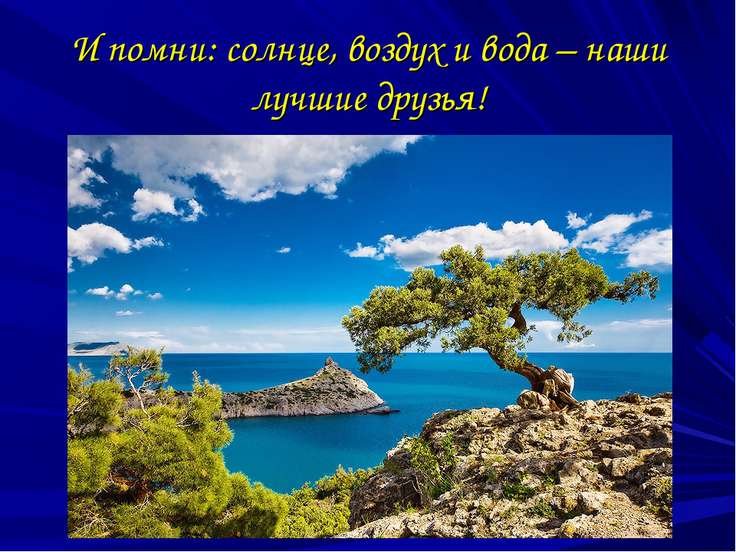 Как не стыдно человекуЧуть чего бежать в аптеку!Там прими хоть сто пилюль -Все равно здоровья нуль!Зато у матушки природыПолным полно других даров.Прими леса, поля и воды,И гор хребты и небосводы - И ты практически здоров,И ты практически здоров.
Юрий Энтин
Закаливание очень важная процедура
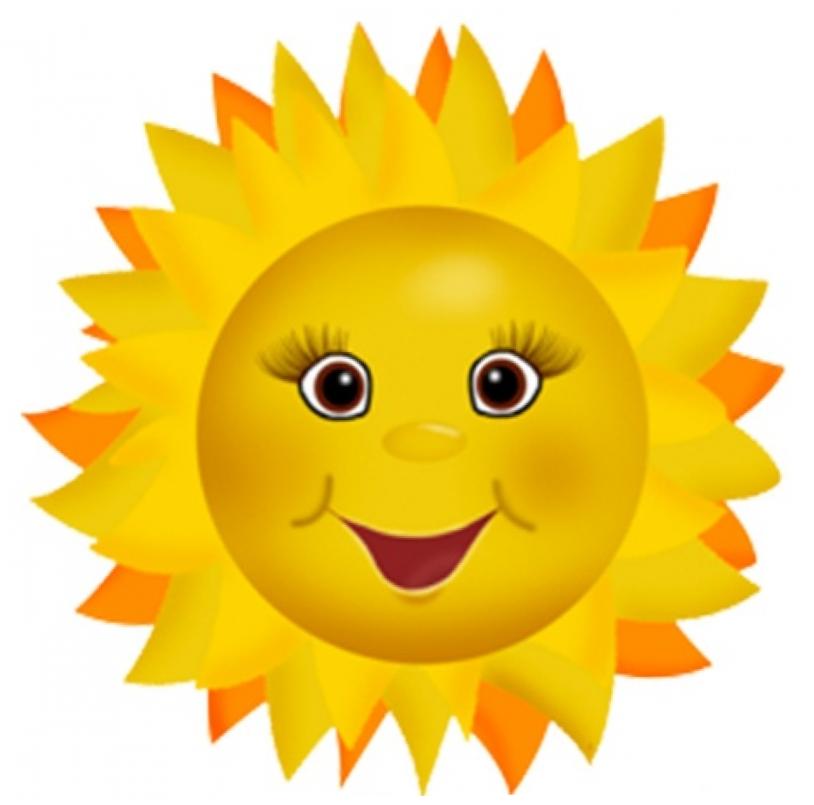 Закаливание  солнцем
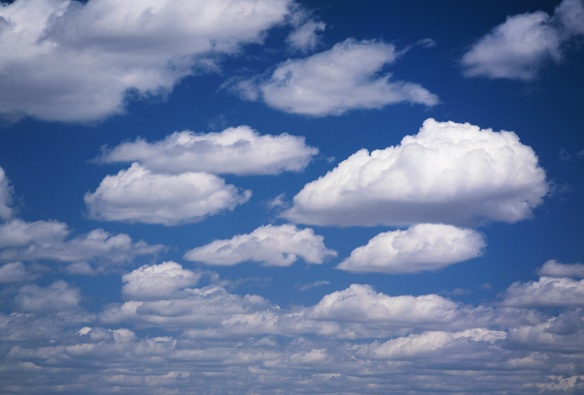 Закаливание воздухом
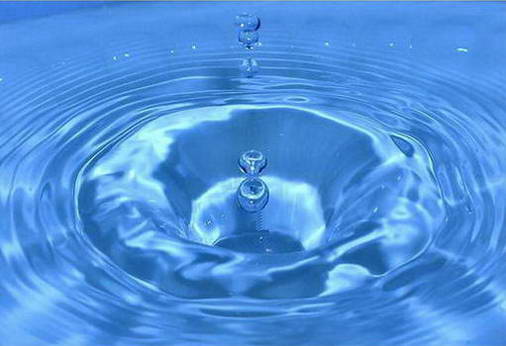 Закаливание водой
Закаливание солнцем
1. Закаливание солнцем – эффективное средство оздоровления и стимулирование роста ребёнка. Успешно используется закаливание солнцем в борьбе с рахитом. Солнечный свет, проходя через орган зрения, возбуждает нервную систему. Нервная система, в свою очередь, регулирует состояние и тонус всех систем организма; регулирует биоритмы, активизирует обменные процессы. Обладающие высокой биологической активностью ультрафиолетовые лучи, воздействуя на человека через кожу, повышают устойчивость организма к неблагоприятным воздействиям окружающей среды, болезнетворным микробам, повышают иммунитет, снижают риск заболеваний.
Закаливание воздухом
Закаливание воздухом оказывает оздоравливающее воздействие на организм, стимулирует его защитные механизмы, предупреждает и излечивает болезни, связанные с дыхательной и сердечно-сосудистой системами, стимулирует обмен веществ, повышает уровень гемоглобина и эритроцитов в крови, укрепляет иммунную систему, способствует улучшению работы механизма терморегуляции за счет рефлекторного сужения и расширения кровеносных сосудов, положительно влияет на настроение, сон и аппетит, придает бодрость и свежесть, повышает тонус мышц, благотворно влияет на нервную и эндокринную системы. Воздух оказывает на тело также гигиеническое воздействие: способствует удалению с поверхности кожи паров и газов.
Закаливание водой
Закаливание водой – это очень полезная для организма человека процедура. При водном закаливании циркуляция крови в организме происходит интенсивней, принося органам и системам организма дополнительный кислород и питательные вещества. Закаливание водой можно разделить на несколько видов:  Обтирание, Обливание, Душ, Лечебное купание и  моржевание.
Народная мудрость
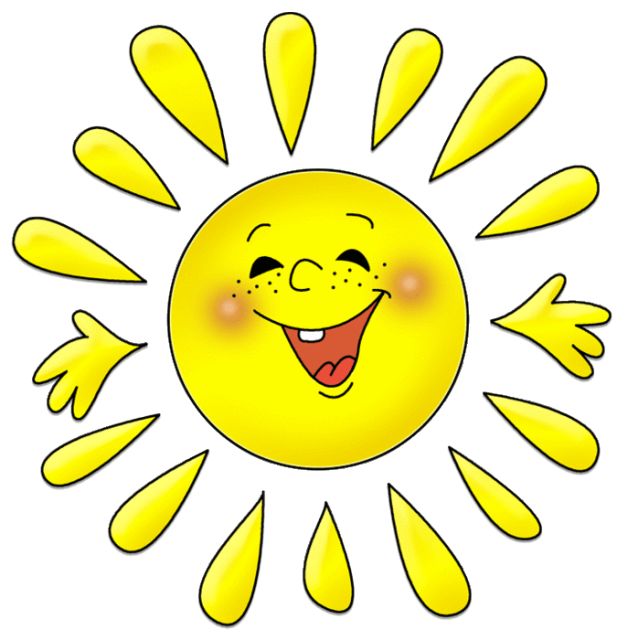 Мешком солнышка не поймаешь.
Солнце пригреет - все поспеет.
Все мы растем под красным солнышком.
Солнце всходит - людям радость.
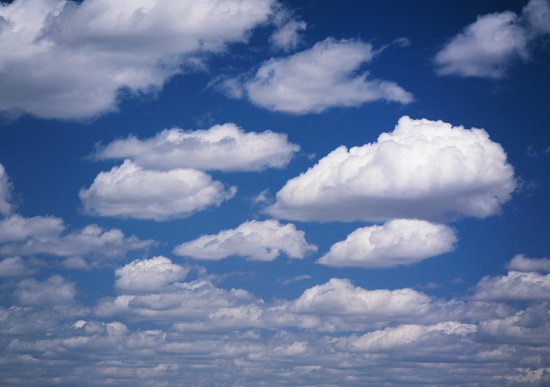 Воздуха словами не наполнишь.
Взапас воздухом не надышишься.
Воздух, сколько ни глотай, сыт не будешь.
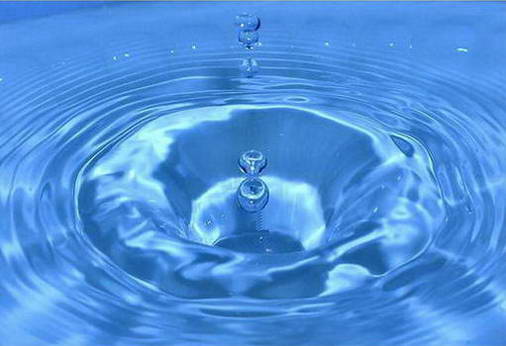 Без воды и не туды, и не сюды.
Вода – сама себе царь.
Вода камень точит.
Под лежачий камень вода не течёт.
Стихи о солнце
Р. КарапетянА у солнца - сто забот:Обогреть наш огород,Все цветочки распустить,На веранде погостить,После ливня, на бегу,Сделать радугу-дугу.И Наташке-хохотушкеНа нос бросить конопушки.
В. БерестовСолнце с тучкою опятьВ прятки начали играть.Только солнце спрячется-Тучка вся расплачется.А как солнышко найдется-В небе радуга смеется.
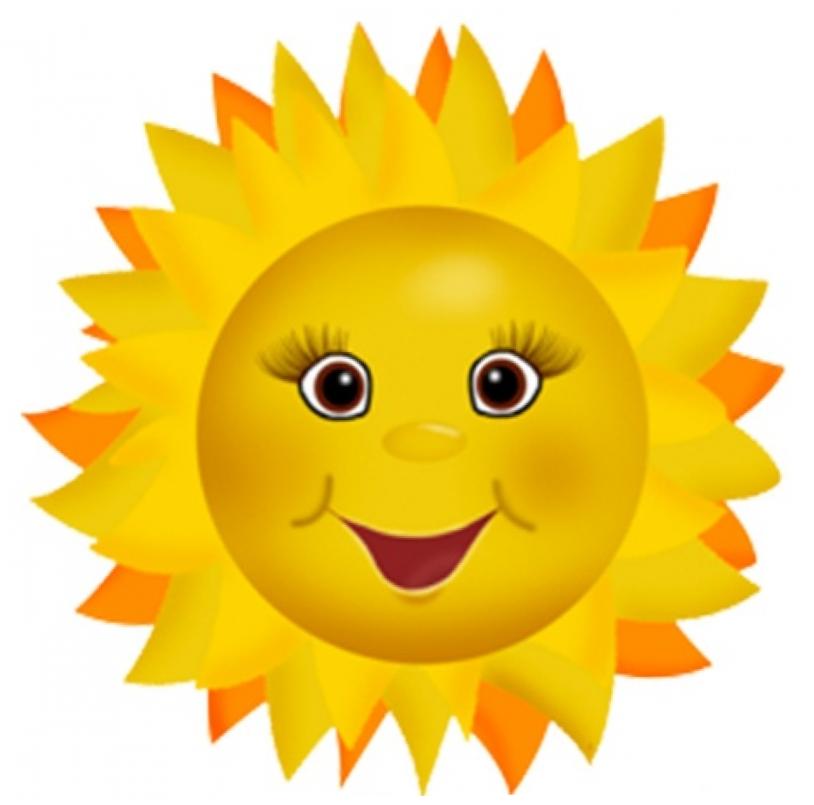 А. МалаевСолнышко на небеРаньше всех встаёт.Поздно спать ложится,Как не устаёт?Я бы не смогла так -По его пути,За один денёчекНебо всё пройти!
Стихи о воздухе
Воздух – это-то, чем дышим. Через воздух звук мы слышим. В воздух, в небо и в полет Улетает самолёт. Птица в воздухе летает. Разным воздух наш бывает, Воздух может быть прозрачным, Пахнуть может дымом дачным. Может пахнуть апельсином, Кофе, завтраком, бензином. Он из фена вылетает, Тёплым он тогда бывает. А когда вокруг мороз, Щиплет больно он за нос. Шторой в комнате играл, Бурю в море он поднял… Воздух разный, он такой! Где найдём его с тобой?
Оксана Крынина

Свежий воздух малышам Нужен и полезен! Очень весело гулять нам! И никаких болезней!...
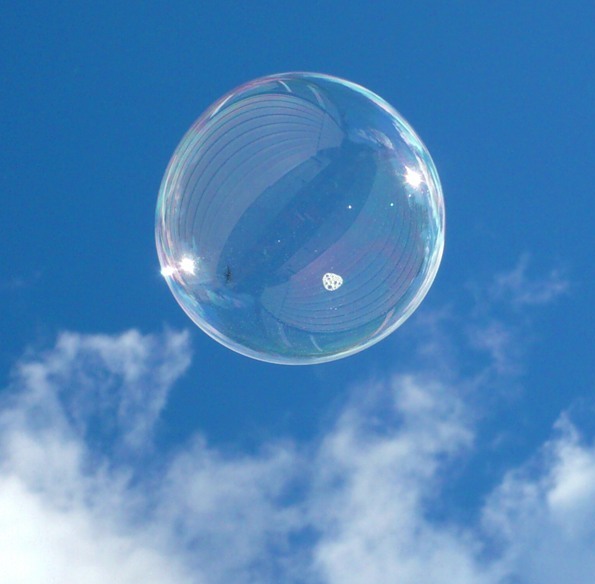 Стихи о воде
Познакомьтесь, мой дружок - Маленький и быстрый Синеглазый ручеек Чубчик серебристый. Он бежит издалека, По камням и сучьям. Я завидую слегка: Ах, какой везучий! Он увидит океан, Корабли и чаек. Каждый мальчик-капитан О таком мечтает. Поспешает ручеек По траве и шишкам А на спинке он везет Лодочку мальчишки.
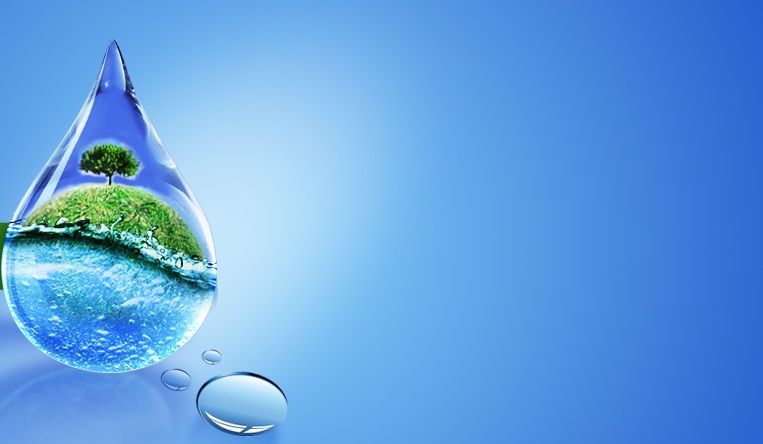 Татьяна Жиброва
Татьяна Маршалова
Гонит капля дождевая Ручеёк за ручейком, Те бегут не унывая В реки быстрые. Потом… А потом и синь морская! А за нею – океан!
Загадки про солнышко
В синем небе жёлтый Блин.Ну давай его съедим!Нет уж больно Блин горячТы свои ладоши прячь.
(Солнышко)
Выше леса Колобок.Колобок - горячий бок.А как спрячется за лес.Апельсин среди небес.
(Солнышко)
Загадки про воздух
Через нос проходит в грудь и обратный держит путь. Oн невидимый, и все же, без него мы жить не можем.
(Воздух)
Без рук, без ног, а ворота отворяет , и нас обгоняет.
(Воздух)
Загадки о воде
Я и туча, и туман, И ручей, и океан, И летаю, и бегу, И стеклянной быть могу! (Вода)
Чего в гору не выкатить, В решете не унести И в руках не удержать? (Вода)
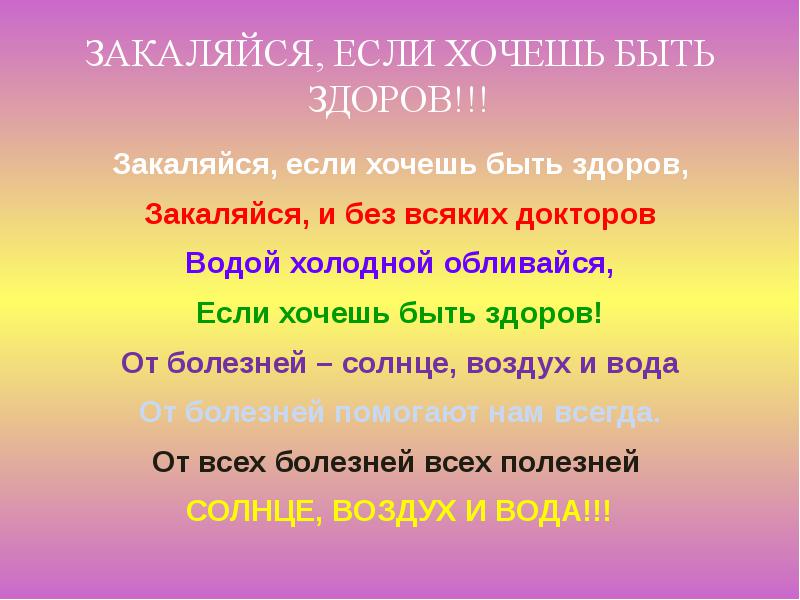 Спасибо за внимание! Желаем Всем  здоровья!
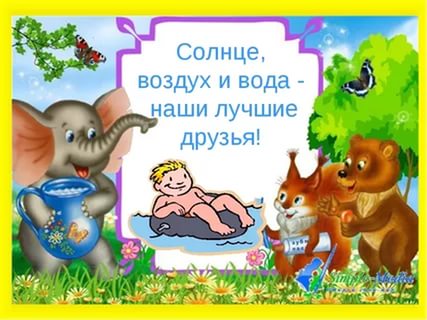